DNA, RNA, & Protein Synthesis
DNA Replication
DNA is unzipped by a helicase enzyme, which breaks the hydrogen bonds.
Complementary bases (A &T, C&G) are paired by DNA polymerase enzymes.
Two new strands of identical DNA are made
This process is semi-conservative because each half of the new strand is made of an old strand.
DNA Replication
Protein Synthesis
Central dogma of genetics
DNA		    mRNA		          Protein
          (Transcription)              (Translation)

DNA codes for mRNA
mRNA codes for proteins
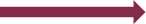 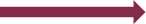 Protein synthesis
Proteins are the basis for all our traits.
	
DNA controls the synthesis (making) of proteins
DNA is only found in the nucleus
Proteins are made in the ribosomes
Ribosomes are located in the cytoplasm and rough ER
RNA – ribonucleic acid
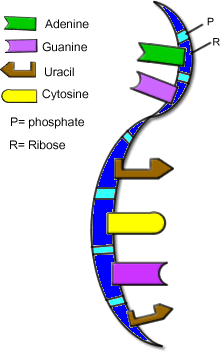 RNA contains the sugar ribose.
DNA contains sugar deoxyribose.
RNA is a single stranded molecule.
DNA is a double stranded molecule.
RNA nitrogen bases are Adenine, 
   Guanine, Cytosine and Uracil
   ( G – C ; A – U )
DNA bases are Adenine, Guanine, Cytosine and Thymine ( A – T ; G – C )
RNA types
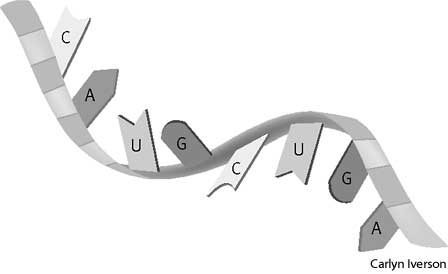 3 types of RNA:
mRNA – messenger RNA	
Single stranded, linear
Carries the instructions from
   the nucleus to the ribosome


tRNA – transfer RNA
Clover-leaf shape
Carries amino acids to the 
    ribosome for assembly 
    into proteins

rRNA – ribosomal RNA
Is what ribosomes are made of
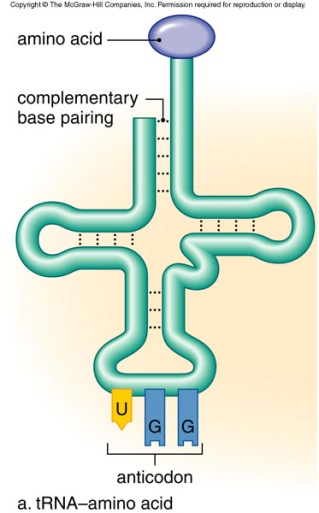 Transcription
DNA template strand is read to make mRNA
The enzyme RNA polymerase unzips DNA
mRNA nucleotides bond with the template strand of DNA until it reaches a stop codon
mRNA leaves the nucleus and travels to the ribosome
Translation
mRNA is read to make proteins 
mRNA attaches to the ribosome
Ribosome begins reading codons
	Codon = group of 3 bases that codes for an 	amino acid
tRNA brings the correct amino acid to the ribosome
Ribosome assembles protein (polypeptide) by combining amino acids using peptide bonds
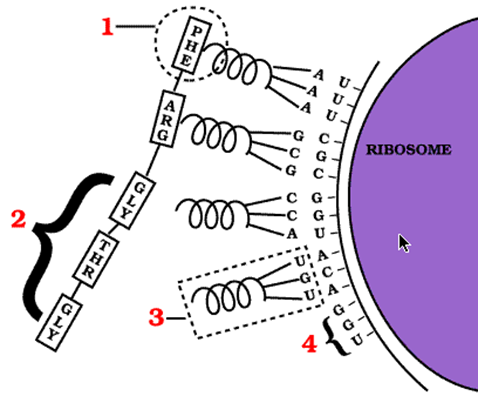 Codon chart
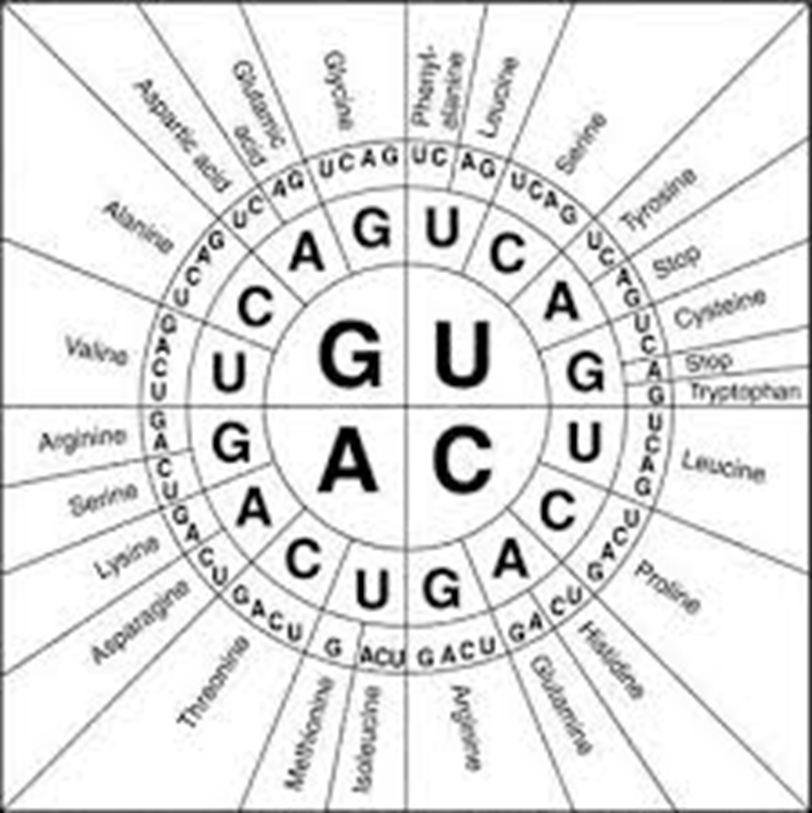 Codon chart
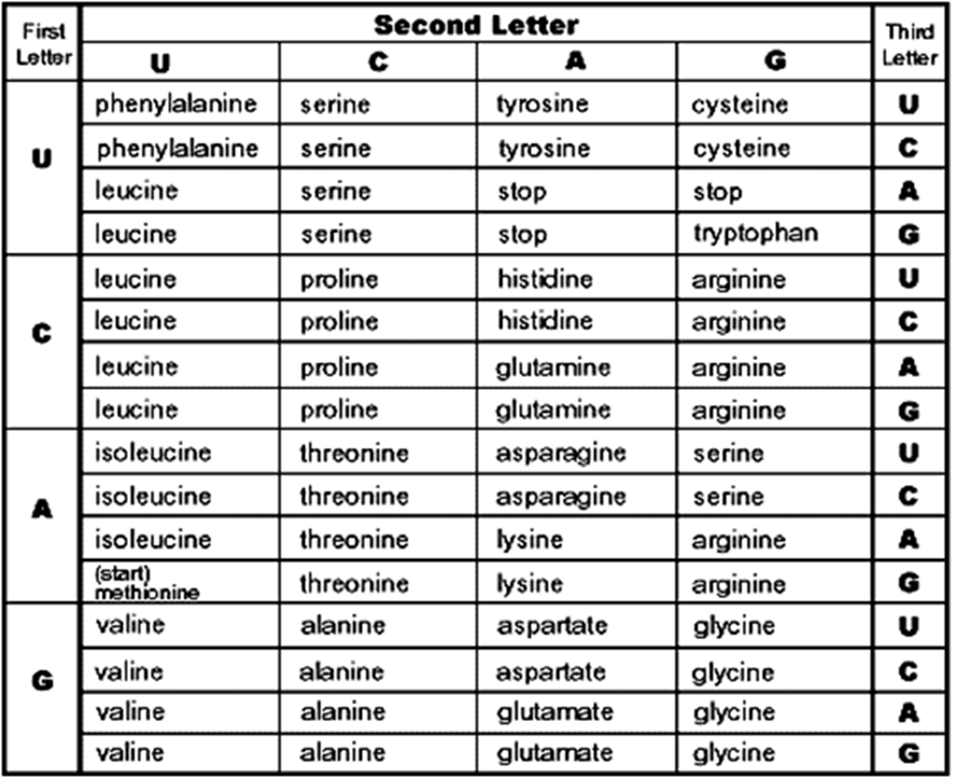 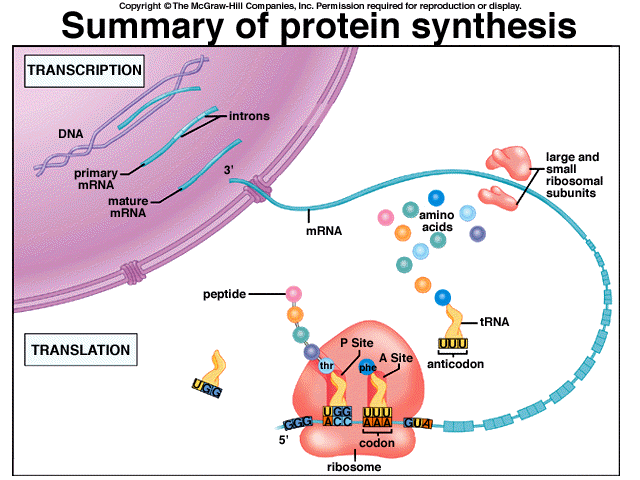 Mutations in pop culture
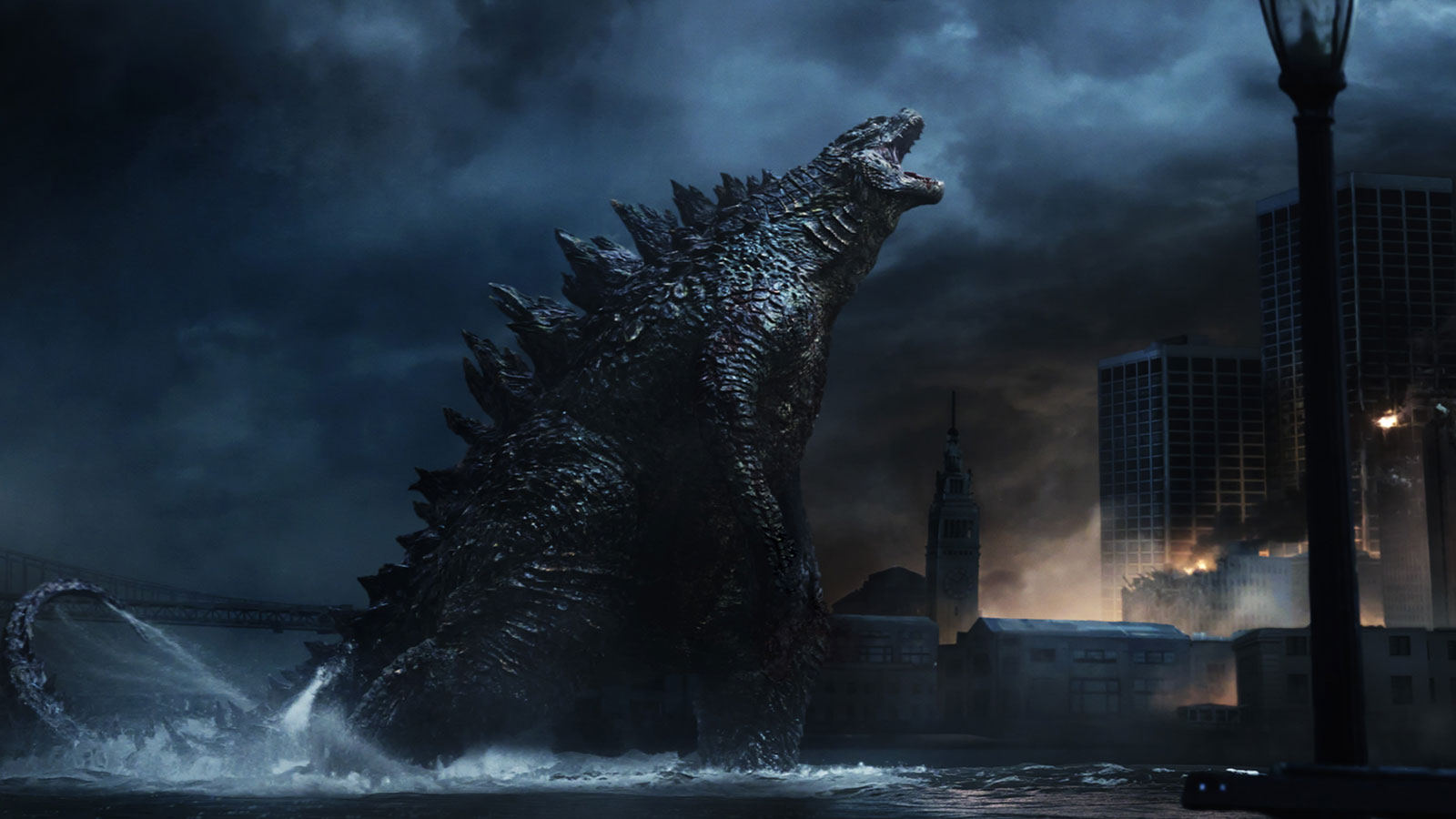 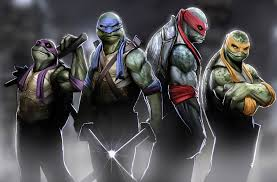 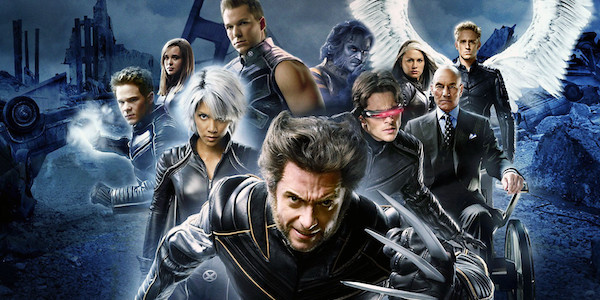 Mutations in real life*most mutations are neutral
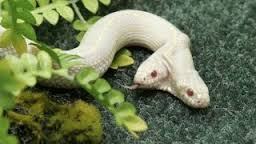 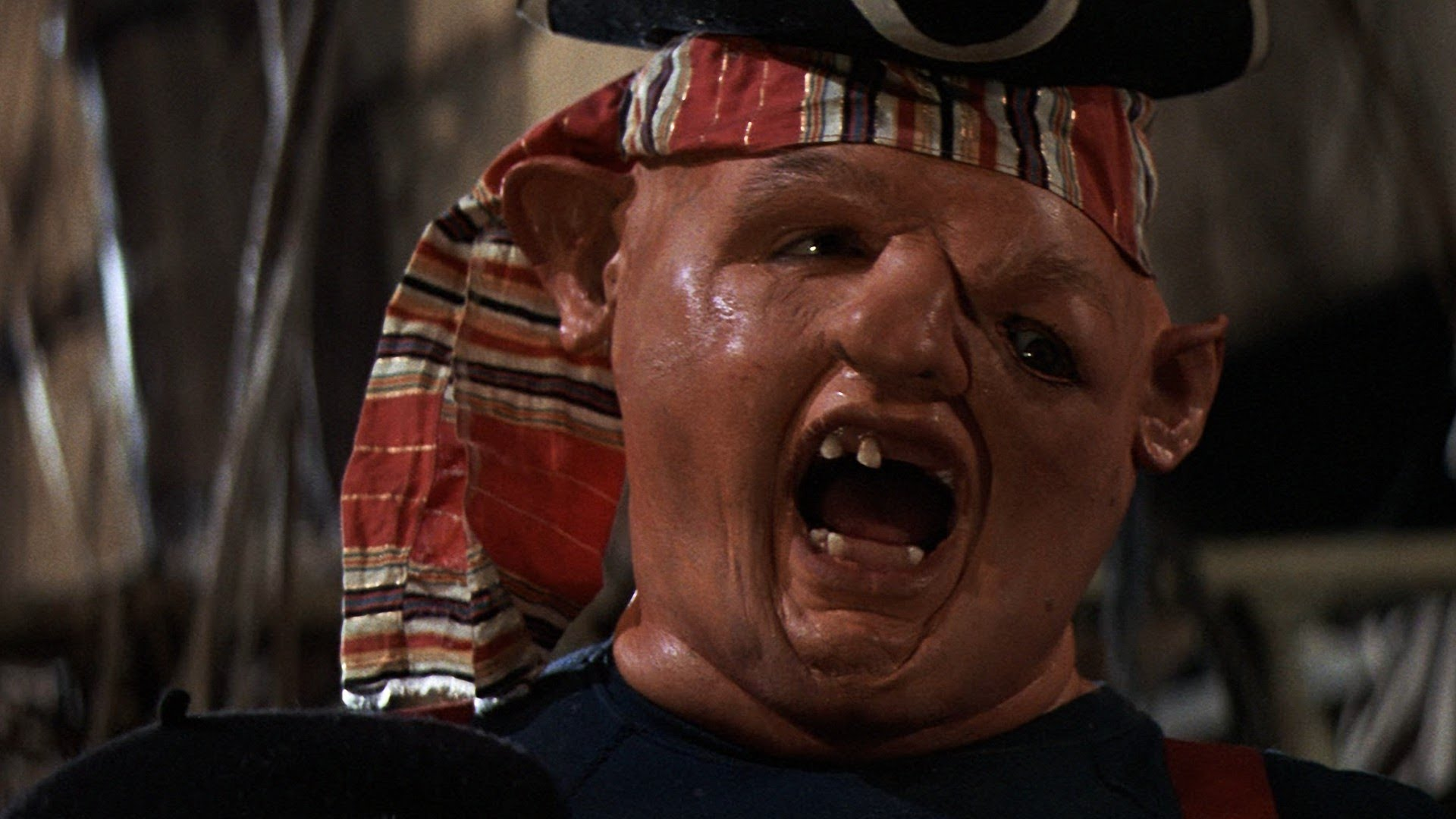 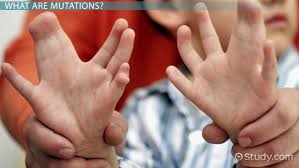 Gene Mutations
Change in the nucleotide sequence of a gene
May only involve a single nucleotide
May be due to copying errors, chemicals, viruses, etc.
Point Mutation
Sickle Cell disease is the result of one nucleotide substitution
Occurs in the hemoglobin gene
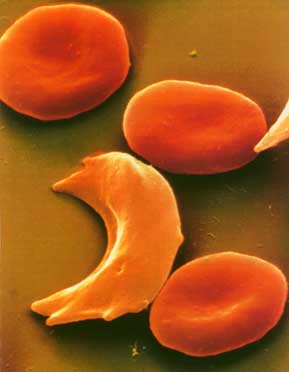 Frameshift Mutation
Inserting or deleting one or more nucleotides
Changes the “reading frame” like changing a sentence
Proteins built incorrectly
Frameshift Mutation
Original:
The fat cat ate the wee rat.
Frame Shift (“a” added):
 The fat caa tet hew eer at.
Amino Acid Sequence Changed
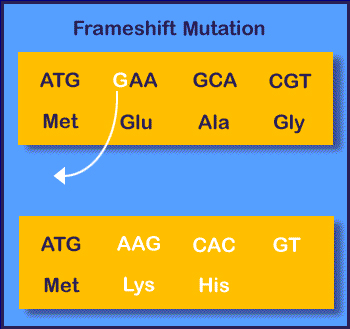